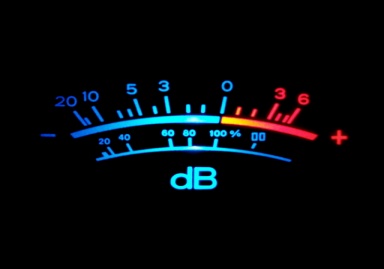 Características das Emoções
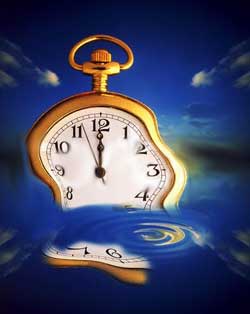 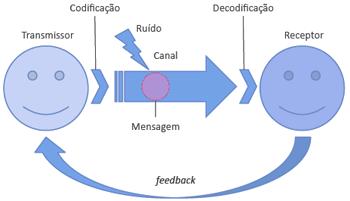 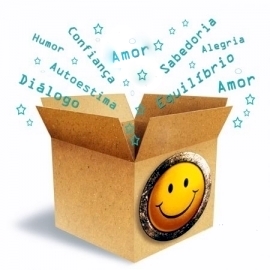 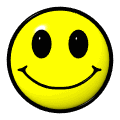 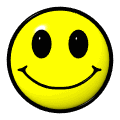